AHE 607 (SOCIAL PSYCHOLOGY AND GROUP DYNAMICS)








Department of Veterinary & Animal Husbandry Extension Education, BVC
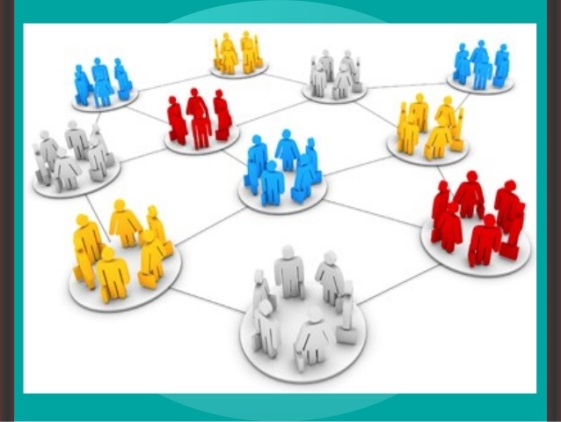 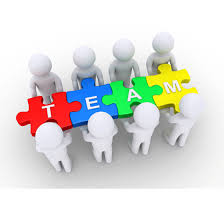 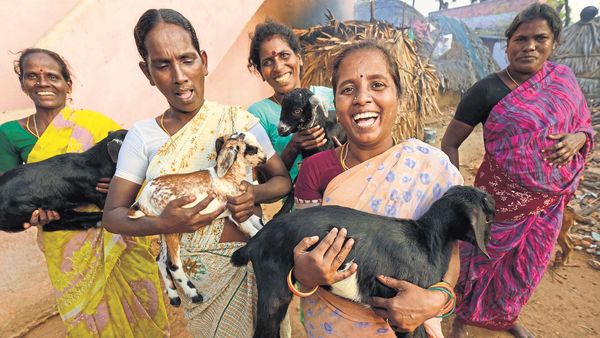 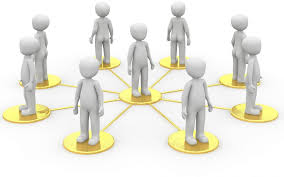 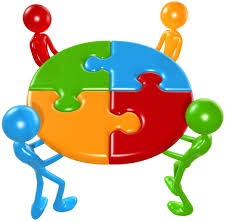 Topics covered
Concept and types of groups; Typology and importance in rural development
Group structures - attraction, coalition, communication and power. 
Processes in group development and group identity.
Factors affecting group performance; Conflicts in groups; Group belongingness.
Typology of Deviant Workplace Behavior
Category 	ExamplesProduction 	Leaving early	Intentionally working slowly	Wasting resources
Property 	Sabotage 	Lying about hours worked 	Stealing from the organization 	
Political 	Showing favoritism	Gossiping and spreading rumors	Blaming coworkers 	
Personal Aggression 	Sexual harassment	Verbal abuse	Stealing from coworkers
Source: Adapted from S.L. Robinson, and R.J. Bennett. “A Typology of Deviant Workplace Behaviors: A Multidimensional Scaling Study,” Academy of Management Journal, April 1995, p. 565.
© 2005 Prentice Hall Inc. All rights reserved.
8–3
Group Norms
Status Equity
Culture
Group Structure - Status
Status
A socially defined position or rank given to groups or group members by others.
Group MemberStatus
© 2005 Prentice Hall Inc. All rights reserved.
8–4
Performance
Expected
Actual (due to loafing)
Group Size
Group Structure - Size
Social LoafingThe tendency for individuals to expend less effort when working collectively than when working individually.
Other conclusions:
Odd number groups do better than even.
Groups of 7 or 9 perform better overall than larger or smaller groups.
© 2005 Prentice Hall Inc. All rights reserved.
8–5
Group Structure - Cohesiveness
Cohesiveness
Degree to which group members are attracted to each other and are motivated to stay in the group.
Increasing group cohesiveness:
Make the group smaller.
Encourage agreement with group goals.
Increase time members spend together.
Increase group status and admission difficultly.
Stimulate competition with other groups.
Give rewards to the group, not individuals.
Physically isolate the group.
© 2005 Prentice Hall Inc. All rights reserved.
8–6
Relationship Between Group Cohesiveness, Performance Norms, and Productivity
E X H I B I T  8–6
© 2005 Prentice Hall Inc. All rights reserved.
8–7
Group Decision Making (cont’d)
Groupthink
Phenomenon in which the norm for consensus overrides the realistic appraisal of alternative course of action.
Groupshift
A change in decision risk between the group’s decision and the individual decision that member within the group would make; can be either toward conservatism or greater risk.
© 2005 Prentice Hall Inc. All rights reserved.
8–8
Symptoms Of The Groupthink Phenomenon
Group members rationalize any resistance to the assumptions they have made.
Members apply direct pressures on those who  express doubts about shared views or who question the alternative favored by the majority.
Members who have doubts or differing points of view keep silent about misgivings.
There appears to be an illusion of unanimity.
© 2005 Prentice Hall Inc. All rights reserved.
8–9
Symptoms Of The Groupthink Phenomenon
Group members rationalize any resistance to the assumptions they have made.
Members apply direct pressures on those who  express doubts about shared views or who question the alternative favored by the majority.
Members who have doubts or differing points of view keep silent about misgivings.
There appears to be an illusion of unanimity.
© 2005 Prentice Hall Inc. All rights reserved.
8–10